«Волшебница                 
                    вода»
Анализ непосредственно    образовательной        
      деятельности по экспериментированию с водой 
                        во второй младшей группе.
Подготовила: воспитатель МБДОУ «Белоярский д.с.»  Курячих Е.Н.
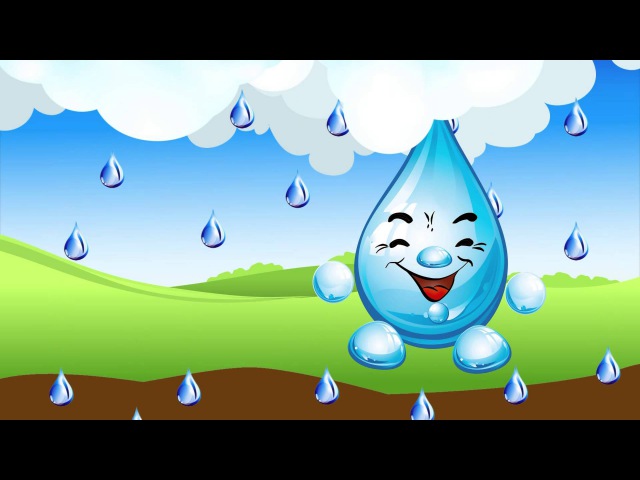 Расскажи и я забуду,         Покажи и я запомню,  Дай попробовать и я пойму
Цель: Вовлечение детей в     элементарную исследовательскую деятельность по изучению качеств и свойств неживой природы.
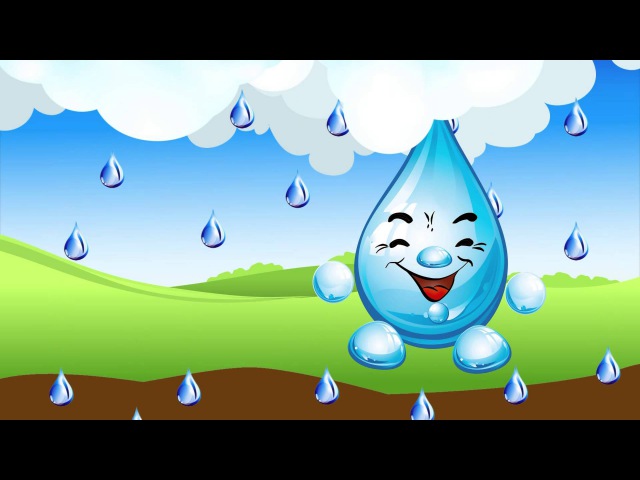 Задачи:Обучающие:-познакомить детей со свойствами воды (цвет, запах);-активизировать и обогащать словарь детей существительными, прилагательными, глаголами по теме занятияРазвивающие:-развивать навыки проведения первых опытов;-развивать мышление, речь, кругозор и любознательность детей; рассказать о значении воды для всего живого;-развивать у детей познавательный интерес, самостоятельность, наблюдательность, способность сравнивать.Воспитательные:-воспитывать бережное отношение к воде.
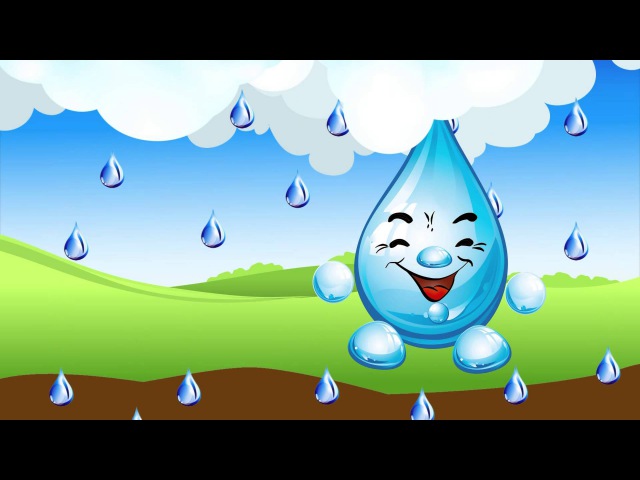 Обогащение словаря:
      бесцветная, 
                 прозрачная,        
                            без запаха, 
                                     может приобретать запах, 
                                                          цветная: красная, желтая, синяя, зеленая.
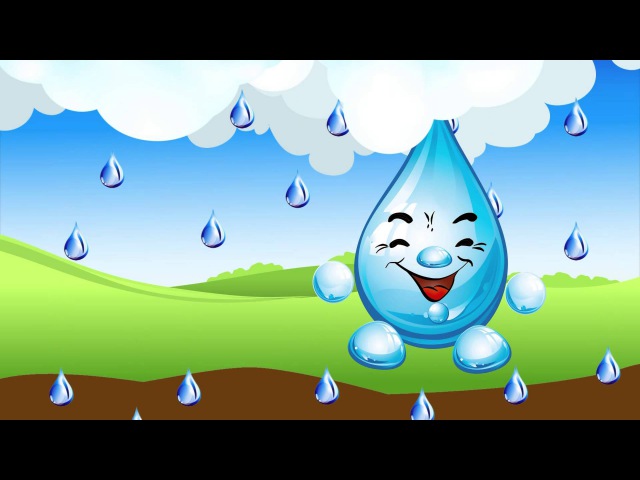 Методы и приемы: 
     игровой,
               наглядный, 
                               практический, 
                                                         словесный.
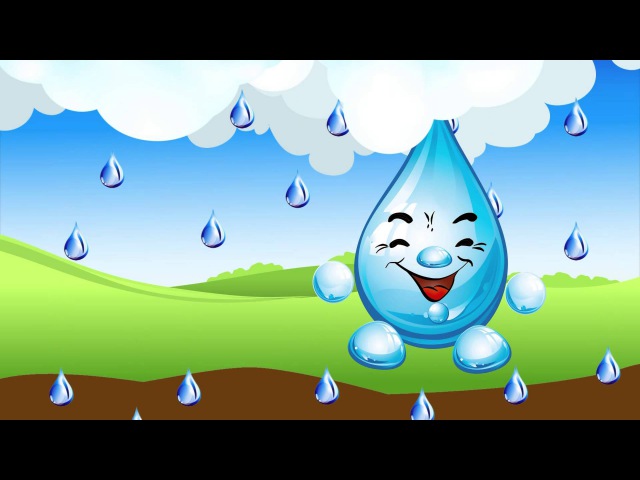 Структура:
1.Организационный момент. 
2.Сюрпризный момент. 
3.Рассматривание мультфильма.
4.Игра с «Капелькой» 
5.Напоминание правил на занятиях экспериментирования.
6. Вопросы о знакомых свойствах воды.
7.Экспериментирование за столами.
8.Упражнение «Капельки»
9. Рефлексия
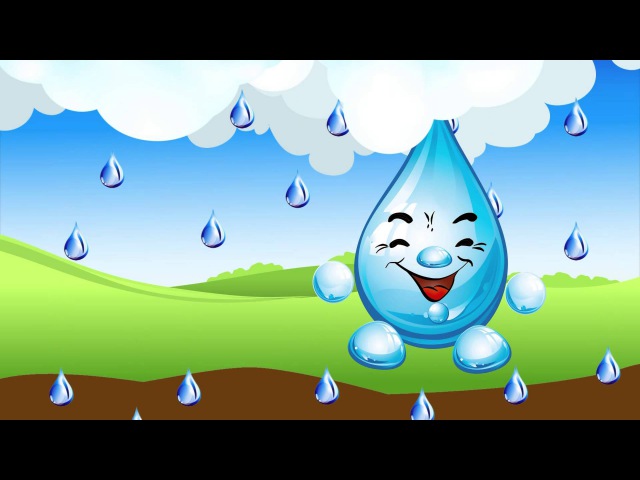 СОЦИАЛЬНО- КОММУНИКАТИВНОЕ РАЗВИТИЕ
ПОЗНАВАТЕЛЬНОЕ  РАЗВИТИЕ
ЭКСПЕРЕМЕНТИРОВАНИЕ
РЕЧЕВОЕ РАЗВИТИЕ
ФИЗИЧЕСКОЕ РАЗВИТИЕ
ХУДОЖЕСТВЕННО ЭСТЕТИЧЕСКОЕ РАЗВИТИЕ
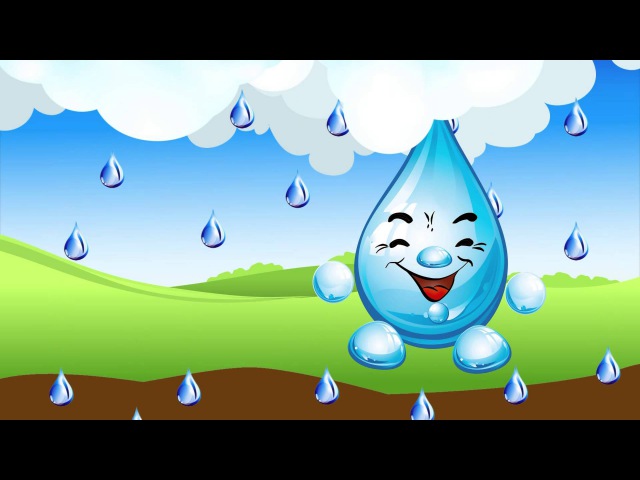